Text Indexing
The Suffix Array
Pattern P occurs at position i of T
iff    P is a prefix of the i-th suffix of T  (ie. T[i,N])
P
i
T
T[i,N]
T = mississippi
      mississippi
4,7
P = si
From substring search
To prefix search
Basic notation and facts
Occurrences of P in T = All suffixes of T having P as a prefix
Reduction
SUF(T) = Sorted set of suffixes of T
5
Q(N2) space
T = mississippi#
SA
SUF(T)
12
11
8
5
2
1
10
9
7
4
6
3
#
i#
ippi#
issippi#
ississippi#
mississippi#
pi#
ppi#
sippi#
sissippi#
ssippi#
ssissippi#
suffix pointer
Suffix Array
 SA: Q(N log2 N) bits
 Text T: N chars
      In practice, a total of 5N bytes
The Suffix Array
Prop 1. All suffixes in SUF(T) having prefix P are contiguous.
Prop 2. Starting position is the lexicographic one of P.
T = mississippi#
P=si
SA
12
11
8
5
2
1
10
9
7
4
6
3
P is larger
2 accesses per step
P = si
Searching a pattern
Indirected binary search on SA: O(p) time per suffix cmp
T = mississippi#
SA
12
11
8
5
2
1
10
9
7
4
6
3
Suffix Array search
 O(log2 N) binary-search steps
 Each step takes O(p) char cmp
 overall, O(p log2 N) time
P is smaller
P = si
Searching a pattern
Indirected binary search on SA: O(p) time per suffix cmp
T = mississippi#
SA
12
11
8
5
2
1
10
9
7
4
6
3
Suffix Array search
 O (p * log2 N + occ)  time
can be reduced…
si#
occ=2
si$
Listing of the occurrences
T = mississippi#
                    4     7
12
11
8
5
2
1
10
9
7
4
6
3
12
11
8
5
2
1
10
9
7
4
6
3
where # < S < $
sippi
sissippi
SA
Lcp
12
11
8
5
2
1
10
9
7
4
6
3
0
0
1
4
0
0
1
0
2
1
3
issippi
ississippi
Text mining
T = mississippi#
                    4  6 7  9
How long is the common prefix between T[i,...] and T[j,...] ?
 Min of the subarray Lcp[h,k] s.t. SA[h]=i and SA[k]=j.
Does it exist a repeated substring of length ≥ L ?
 Search for Lcp[i] ≥ L
Does it exist a substring of length ≥ L occurring ≥ C times ?
 Search for Lcp[i,i+C-2] whose entries are ≥ L
Giovanni Manzini’s page
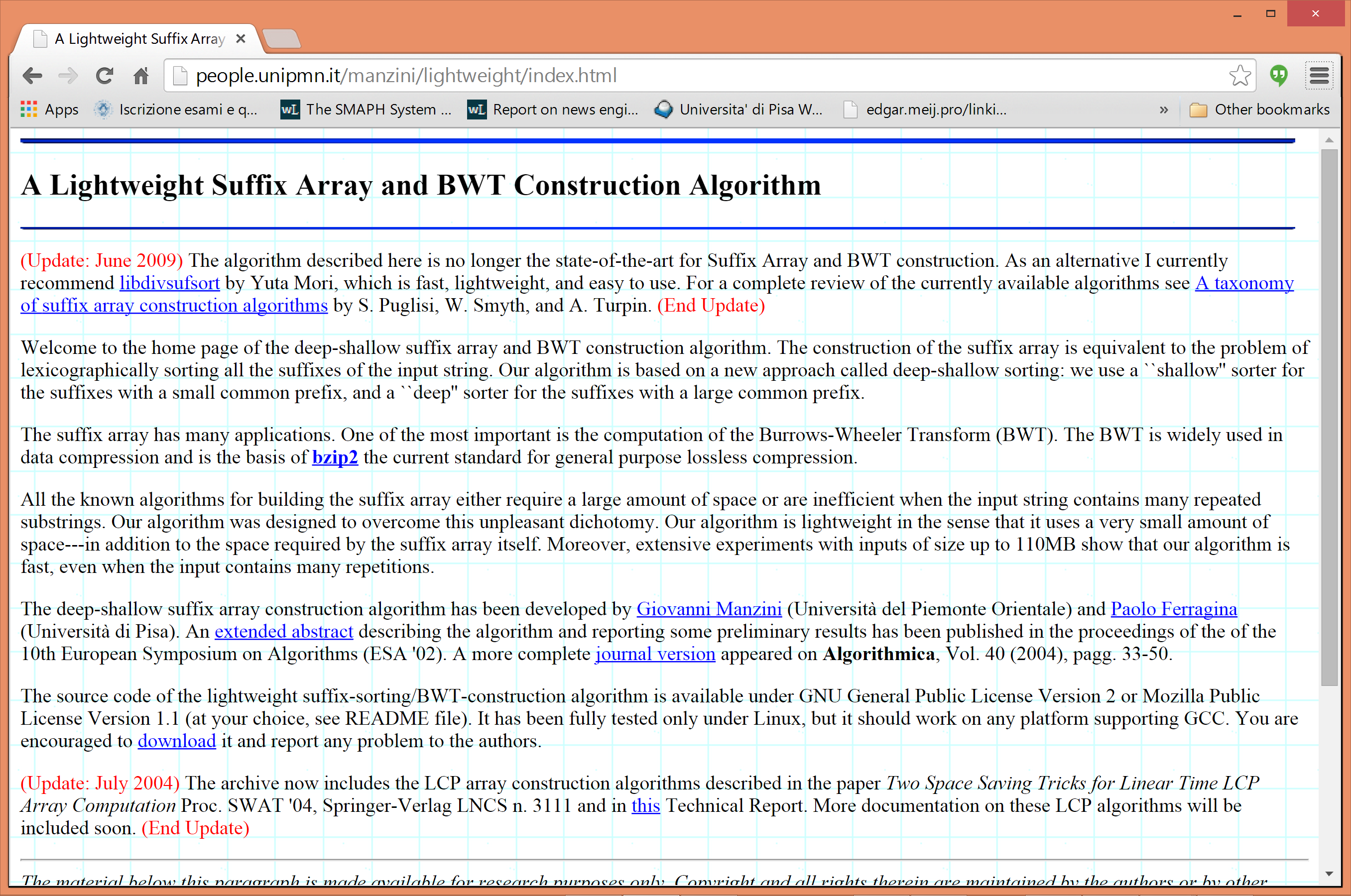 Data Compression
Can we use simpler 
Repetition detectors?
Simple compressors: too simple?
Move-to-Front  (MTF): 
As a freq-sorting approximator
As a caching strategy
As a compressor
Run-Length-Encoding (RLE): 
FAX compression
Move to Front Coding
Transforms a char sequence into an integer sequence, that can then be var-length coded
Start with the list of symbols L=[a,b,c,d,…]
For each input symbol s 
output the position of s in L 
move s to the front of L

L=[a,b,c,l] and S = cabala   mtf(S) = 3 2 3 2 4 2 

Properties:
It is a dynamic code, with memory (unlike Arithmetic)
Run Length Encoding  (RLE)
If spatial locality is very high, then
		abbbaacccca => (a,1),(b,3),(a,2),(c,4),(a,1)
In case of binary strings  just numbers and one bit

Properties:
It is a dynamic code, with memory (unlike Arithmetic)
Data Compression
Burrows-Wheeler Transform
#  mississipp  i
i  #mississip  p
i  ppi#missis  s
i  ssippi#mis  s
i  ssissippi#  m
Sort the rows
m  ississippi  #
T
p  i#mississi  p
p  pi#mississ  i
s  ippi#missi  s
s  issippi#mi  s
s  sippi#miss  i
s  sissippi#m  i
The Burrows-Wheeler Transform   (1994)
Let us given a text T = mississippi#
F
L
mississippi#
ississippi#m
ssissippi#mi
sissippi#mis
issippi#miss
ssippi#missi
sippi#missis
ippi#mississ
ppi#mississi
pi#mississip
i#mississipp
#mississippi
A famous example
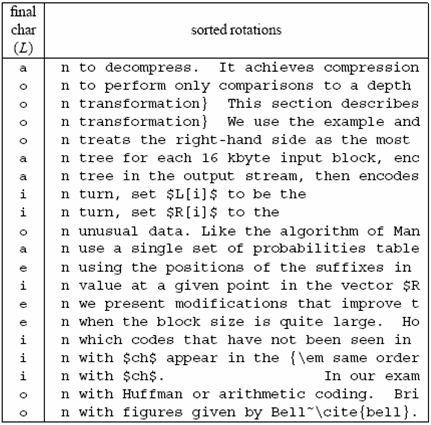 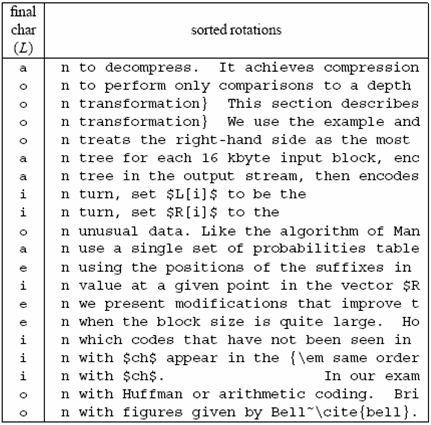 Much
longer...
L is highly compressible
Algorithm Bzip :
Move-to-Front coding of L
Run-Length coding
Statistical coder
Compressing L seems promising...
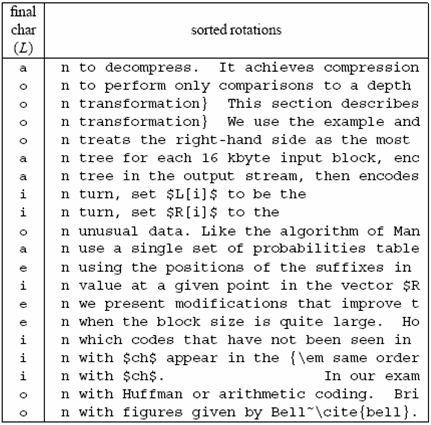 Key observation:
L is locally homogeneous
Bzip vs. Gzip: 20% vs. 33%, but it is slower in (de)compression !
SA
L
BWT matrix
12
11
8
5
2
1
10
9
7
4
6
3
#mississipp
i#mississip
ippi#missis
issippi#mis
ississippi#
mississippi
pi#mississi
ppi#mississ
sippi#missi
sissippi#mi
ssippi#miss
ssissippi#m
i
p
s
s
m
#
p
i
s
s
i
i
Given SA and T, we have L[i]  = T[SA[i]-1]
This is one of the main reasons for
the number of pubblications spurred
in ‘94-’10 on Suffix Array construction
How to compute the BWT ?
We said that: L[i] precedes F[i] in T
#mississipp
i#mississip
ippi#missis
issippi#mis
ississippi#
mississippi
pi#mississi
ppi#mississ
sippi#missi
sissippi#mi
ssippi#miss
ssissippi#m
L[3] = T[ 8 - 1 ]
Rankchar(pos) and Selectchar(pos) are key operations nowadays
i  ssippi#mis  s
Can we map L’s chars onto F’s chars ?
i  ssissippi#  m
... Need to distinguish equal chars...
m  ississippi  #
p  i#mississi  p
p  pi#mississ  i
s  ippi#missi  s
s  issippi#mi  s
s  sippi#miss  i
s  sissippi#m  i
Take two equal L’s chars
Rotate rightward their rows
Same relative order !!
A useful tool:  L  F mapping
F
L
unknown
#  mississipp  i
i  #mississip  p
i  ppi#missis  s
Two key properties:
1. LF-array maps L’s to F’s chars
2. L[ i ]  precedes F[ i ] in T
i  ssippi#mis  s
i  ssissippi#  m
m  ississippi  #
p
p
i
T = ....           #
i
p  i#mississi  p
p  pi#mississ  i
s  ippi#missi  s
s  issippi#mi  s
s  sippi#miss  i
s  sissippi#m  i
The BWT is invertible
F
L
unknown
#  mississipp  i
i  #mississip  p
i  ppi#missis  s
Reconstruct T backward:
Several issues about efficiency in time and space
You find this in your Linux distribution
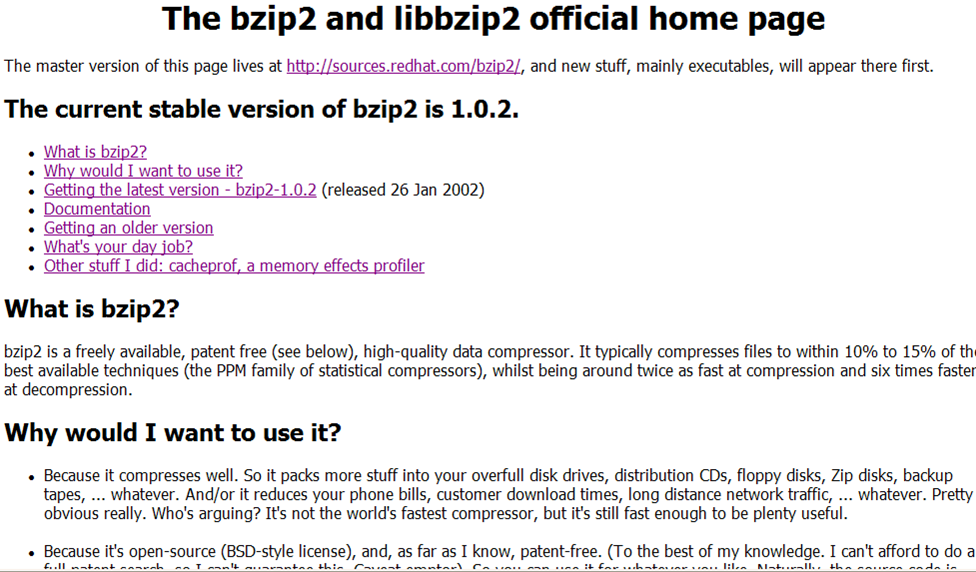 1    4     8      12
s
Recall that LF-mapping means:
i
k-th occurrence of s in L 
corresponds to
k-th occurrence of s in F
sampling step is 4
i  ssippi#mis  s
i  ssissippi#  m
m  ississippi  #
p  i#mississi  p
p  pi#mississ  i
s  ippi#missi  s
s  issippi#mi  s
s  sippi#miss  i
s  sissippi#m  i
m
Search is possible, 
not in these lectures...
Decompress any substring
F
L
unknown
#  mississipp  i
i  #mississip  p
i  ppi#missis  s
T = mississippi#
Trade-off between space (n log n/S bits) and decompression time of an L-long substring (S+ L time) due to the sampling step S
You can reconstruct any substring 
backward IF you know the row of 
its last character
How do we know where to start ? Keep sampled positions
Generalised Rank-Select over the column L